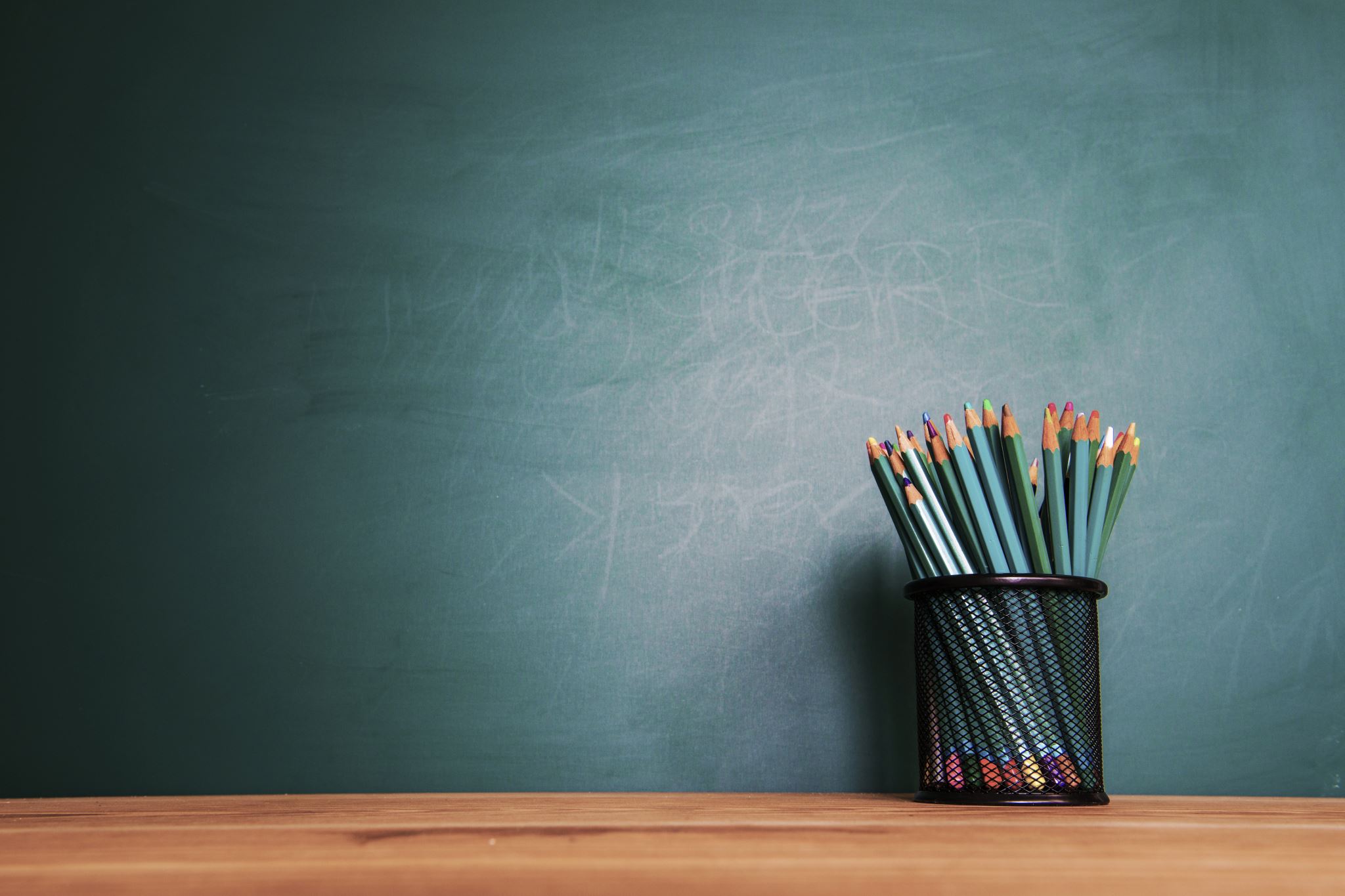 ××社様ホームページ改修に当たって
※会社名・日付など
ホームページ運用にあたっての、あなたの気持ちを教えてください。
まずは、以下の3点をベースに、それ以外の思いもご自由にお書きください。

①　目的: このホームページを使って、どんなメリットがあるといいと思うか
②　対象: 誰にみてほしいか
③　どうおもってほしいか： 楽しそうとか、ここに行ってみたいとか
あなたの気持ち
ホームページは、あなたのプレゼンツールです。

誰に、何を、語りたいのか、
あなた自身が、あなたの希望を理解することが一番大切です。

そのうえで、何を、どんな風に作っていったらいいか、
一緒に考えていきましょう。
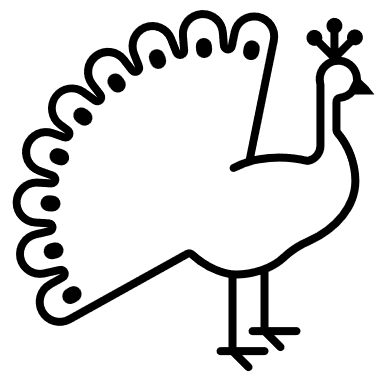 ※既存のホームページの
　全画面を貼り付ける
※ユーザーからのヒアリング欄
※ヒアリング詳細欄
※こちらからの条件など